Использование цифровых образовательных ресурсов на уроках иностранных языков и во внеурочной деятельности
МБОУ «Гимназия № 41» г.Кемерово
ЦОР разделяют на две группы:
информационные источники 
информационные инструменты
Использование ЦОР позволяет:
улучшить эффективность и качество образования;
повысить мотивацию учащихся к обучению;
учитывать страноведческий аспект;
сделать уроки эмоциональными и запоминающимися;
реализовать индивидуальный подход;
изменить характер взаимодействия учителя и ученика;
повысить качество наглядности;
облегчить труд учителя.
С помощью ЦОР можно решать целый ряд задач:
предъявлять новый учебный материал;
повторять и закреплять пройденные лексические единицы;
проводить промежуточный и итоговый контроль усвоения знаний;
создать игровые учебные ситуации, максимально приближенные к реальным;
помогать учащимся основательно подготовиться к сдаче ЕГЭ;
приобрести навыки работы с компьютером.
Дистанционное обучение: полезные Интернет-ресурсы для изучения немекого языка
Тютюнченко Наталья Георгиевна
учитель немецкого языка 
МБОУ «Гимназия №41»
ИНТЕРНЕТ-РЕСУРСЫ
Приложения
YouTube каналы
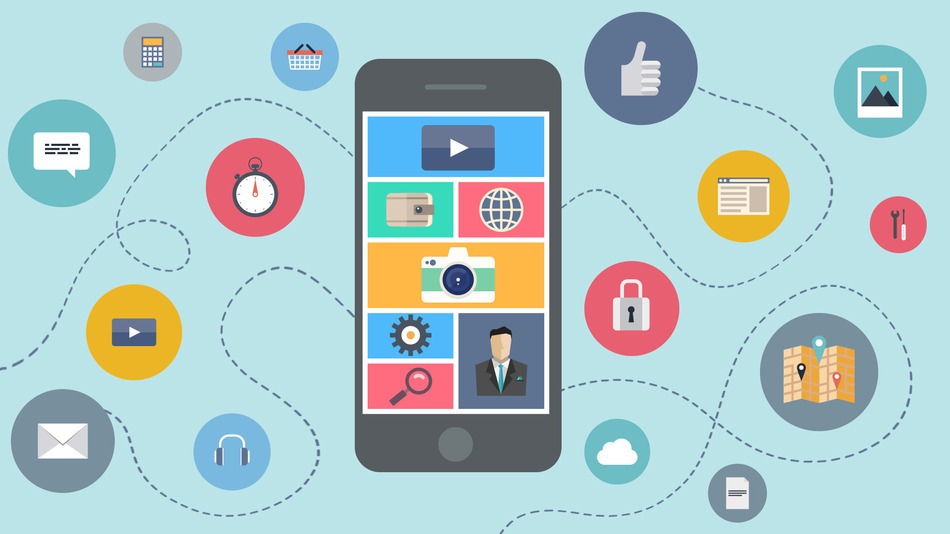 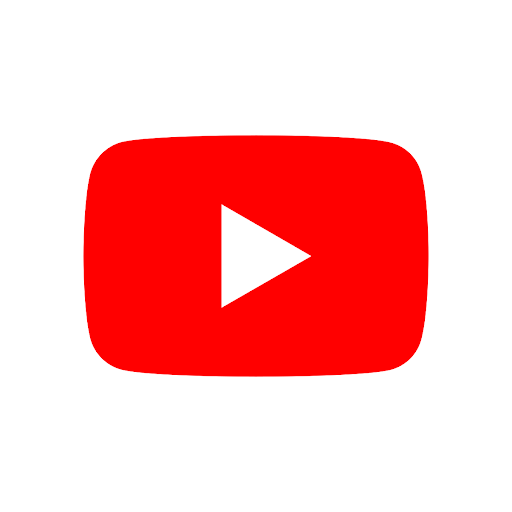 Электронные учебные пособия
Website
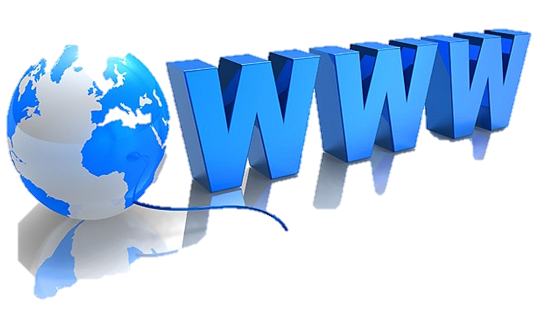 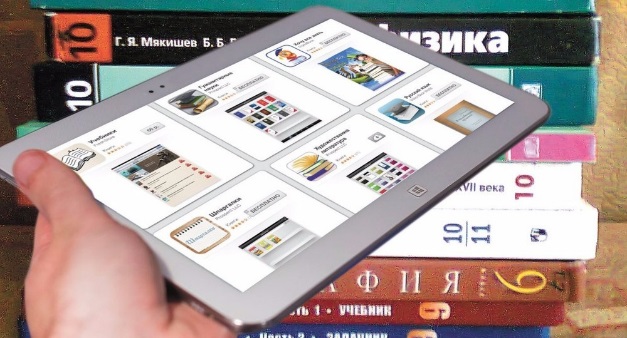 Easy German
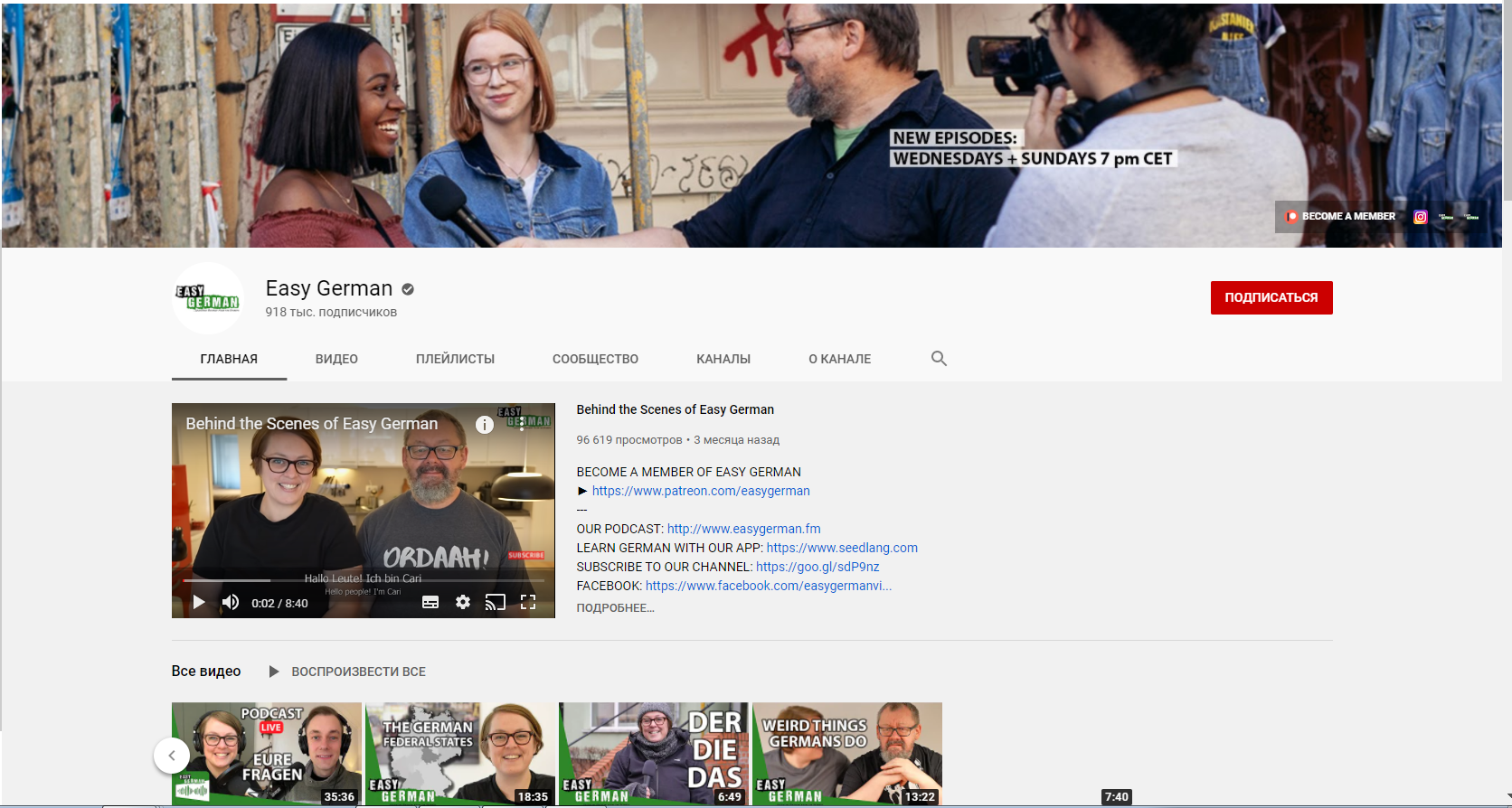 Easy German
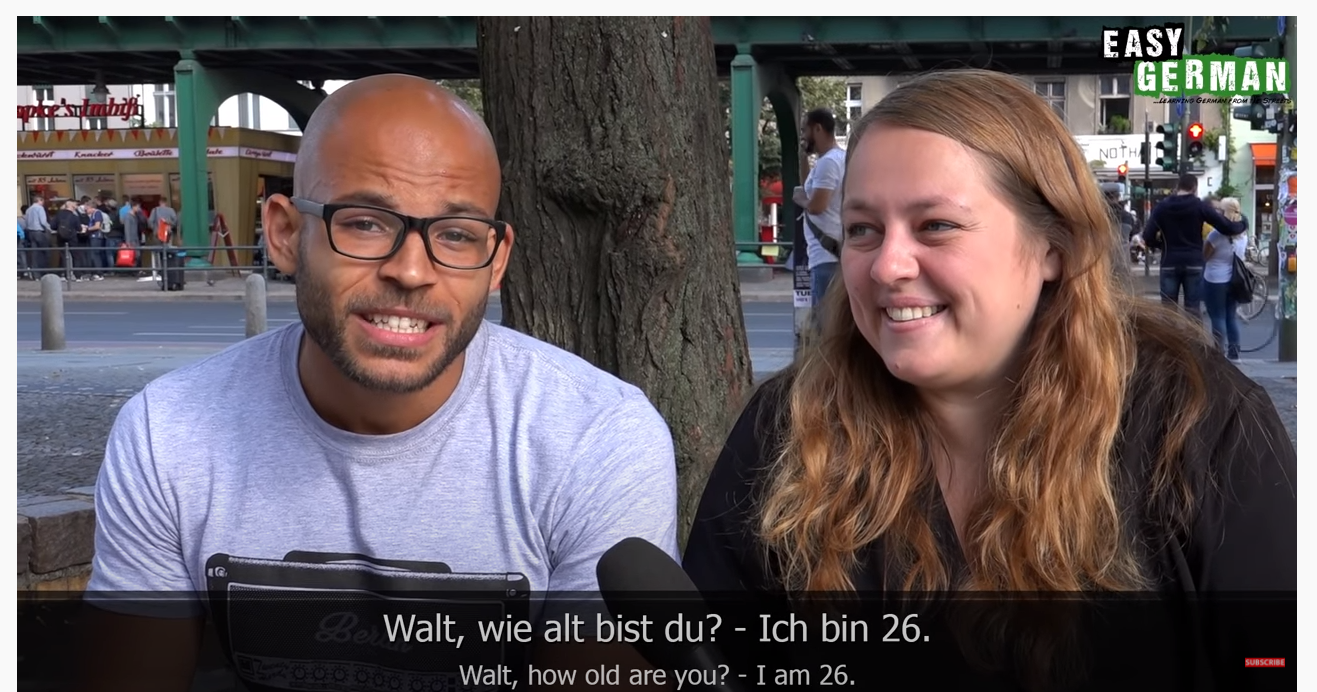 Наличие субтитров
Easy German
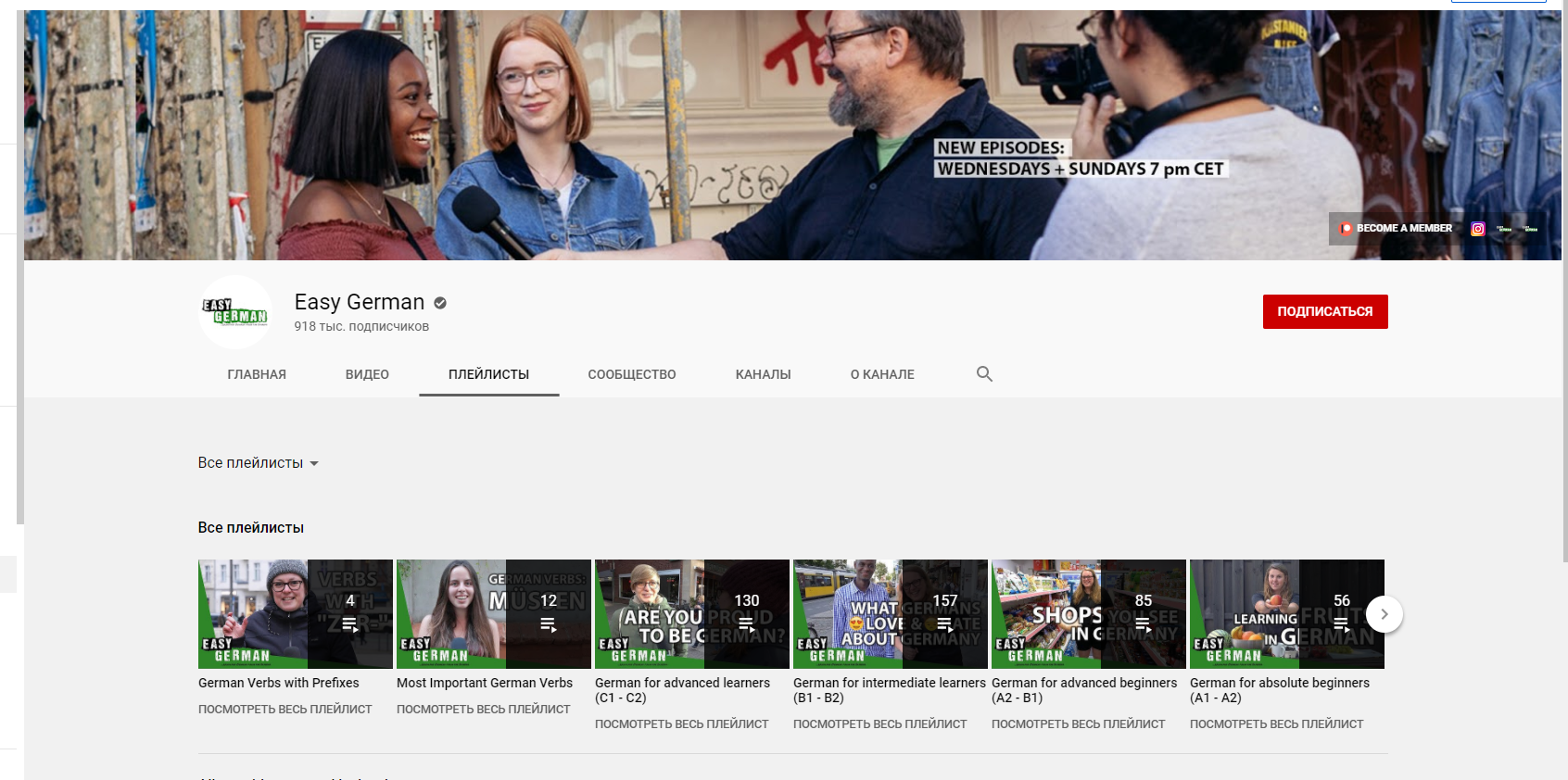 Сортировка материала по уровням
Deutsche Welle
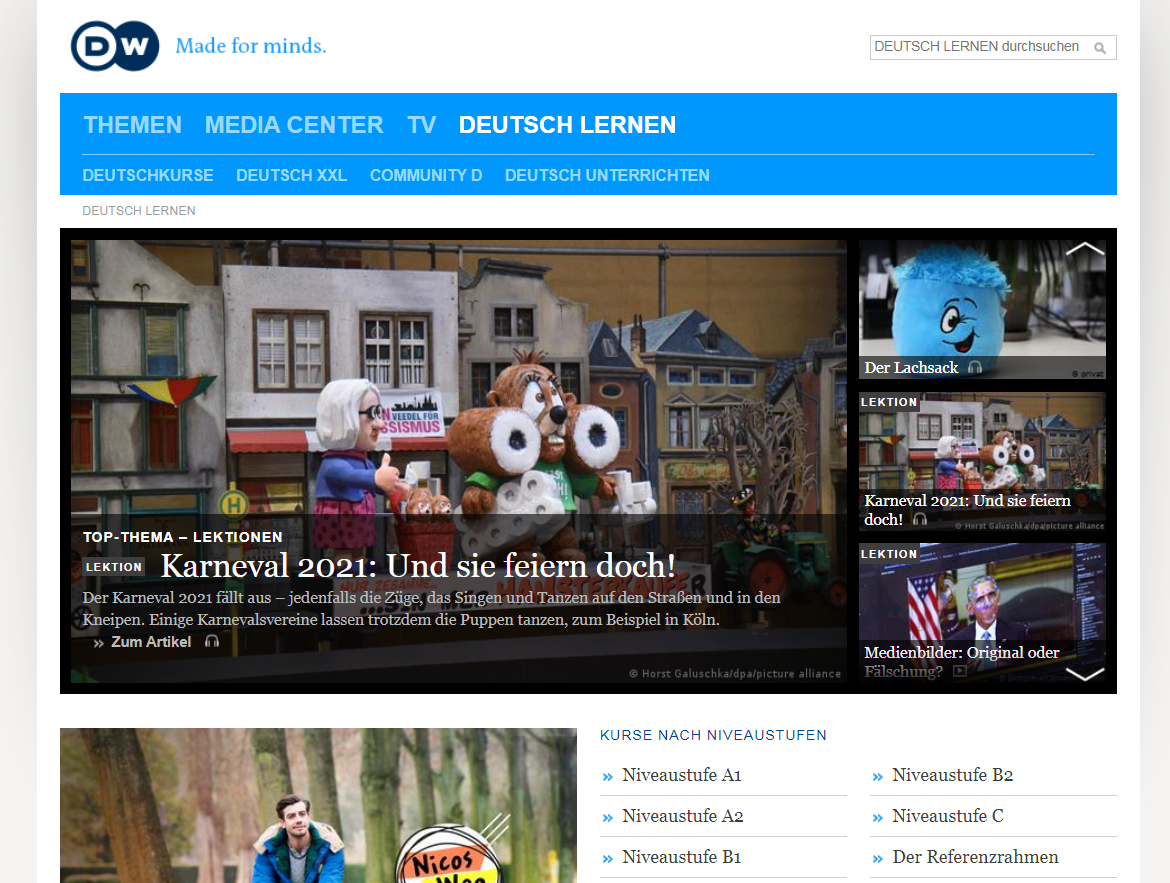 Deutsche Welle
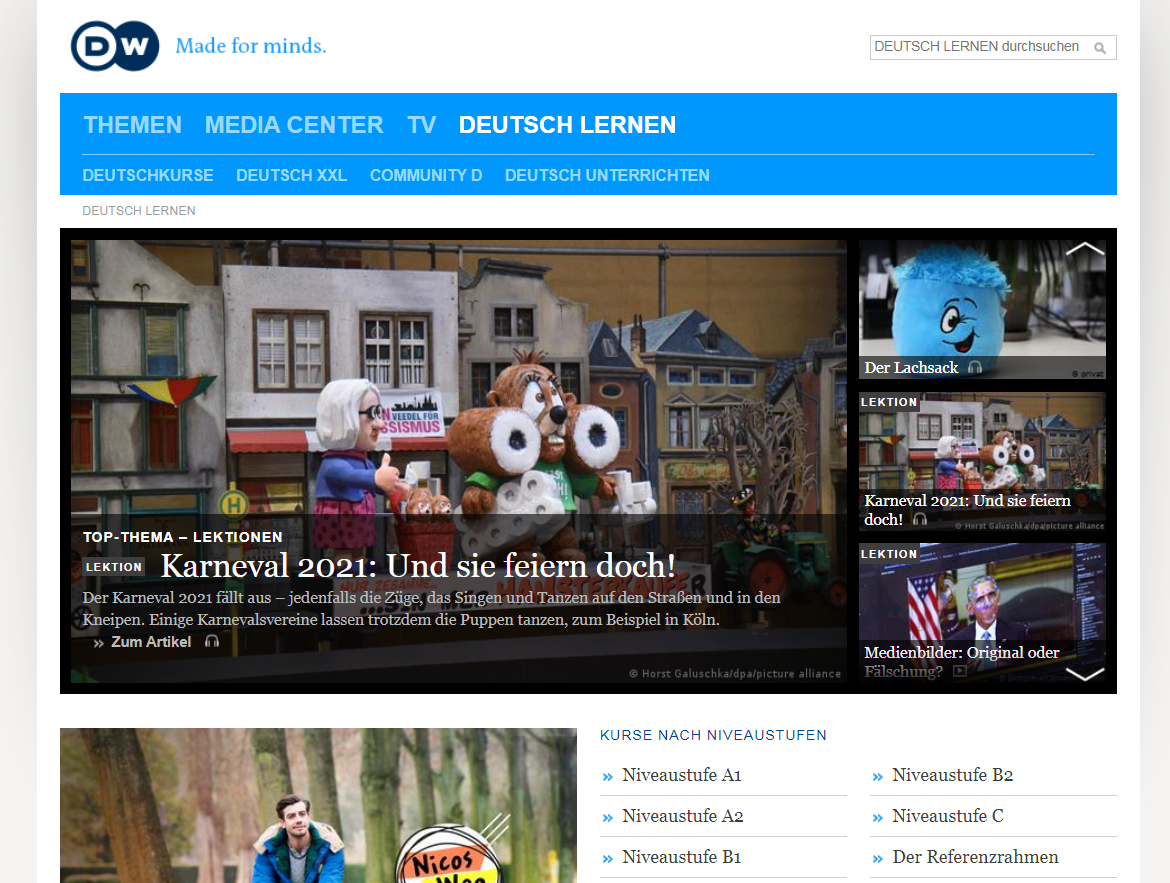 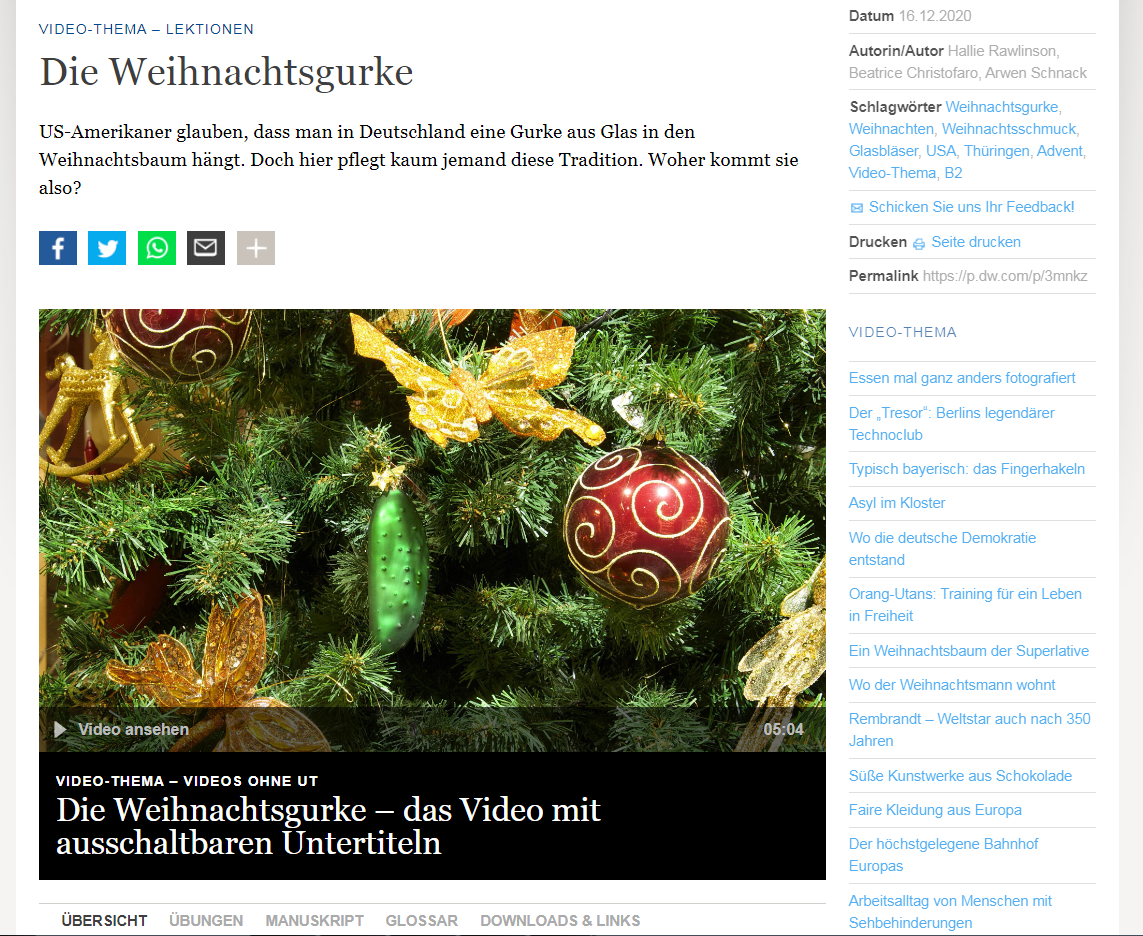 VIDEO-THEMA-
LEKTIONEN
https://www.dw.com/de/deutsch-lernen/s-2055
Deutsche Welle
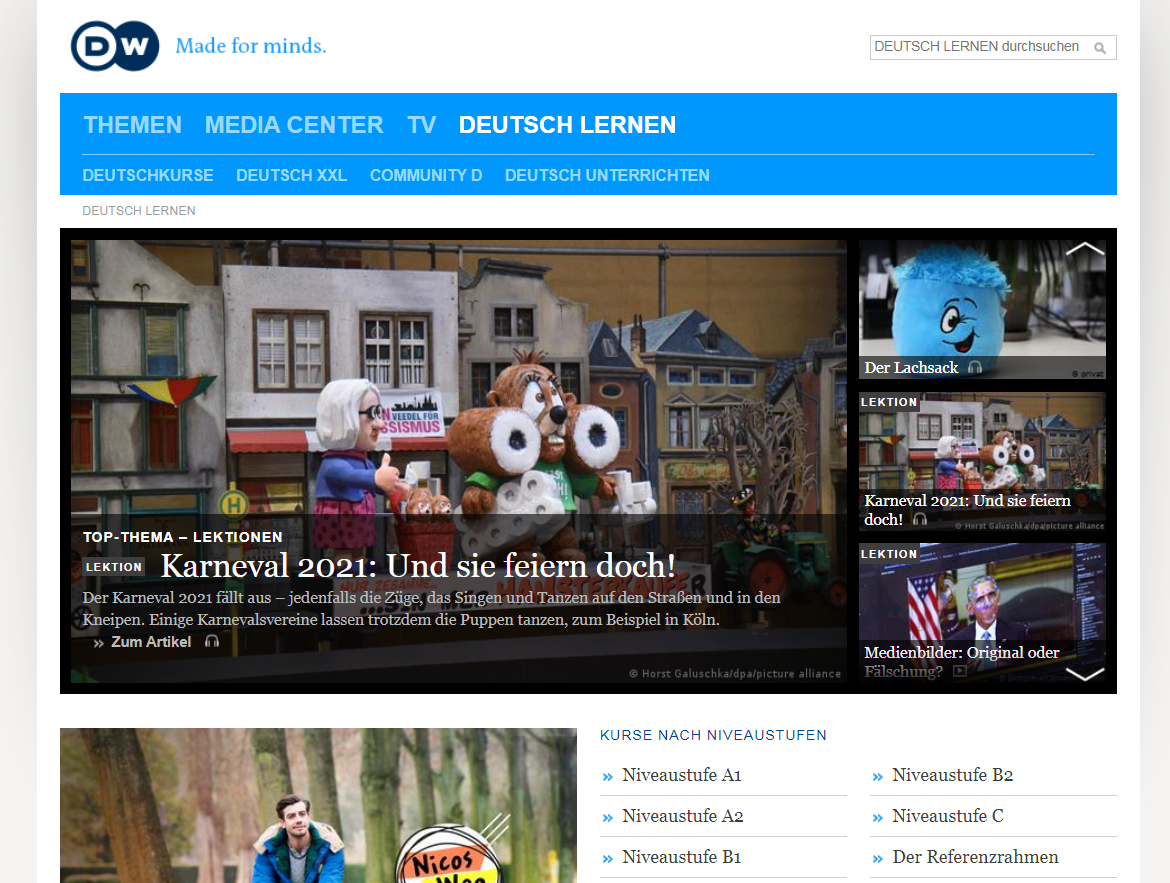 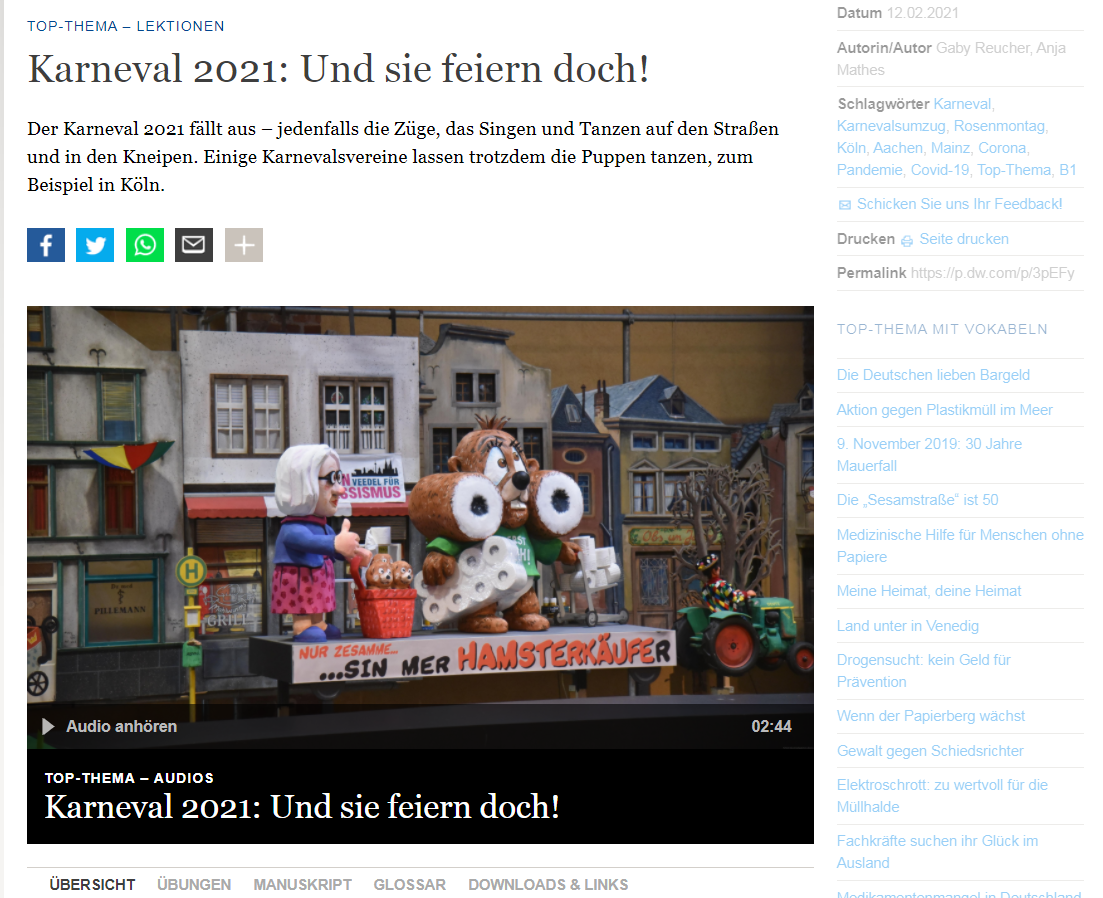 TOP-THEMA-
LEKTIONEN
Deutsche Welle
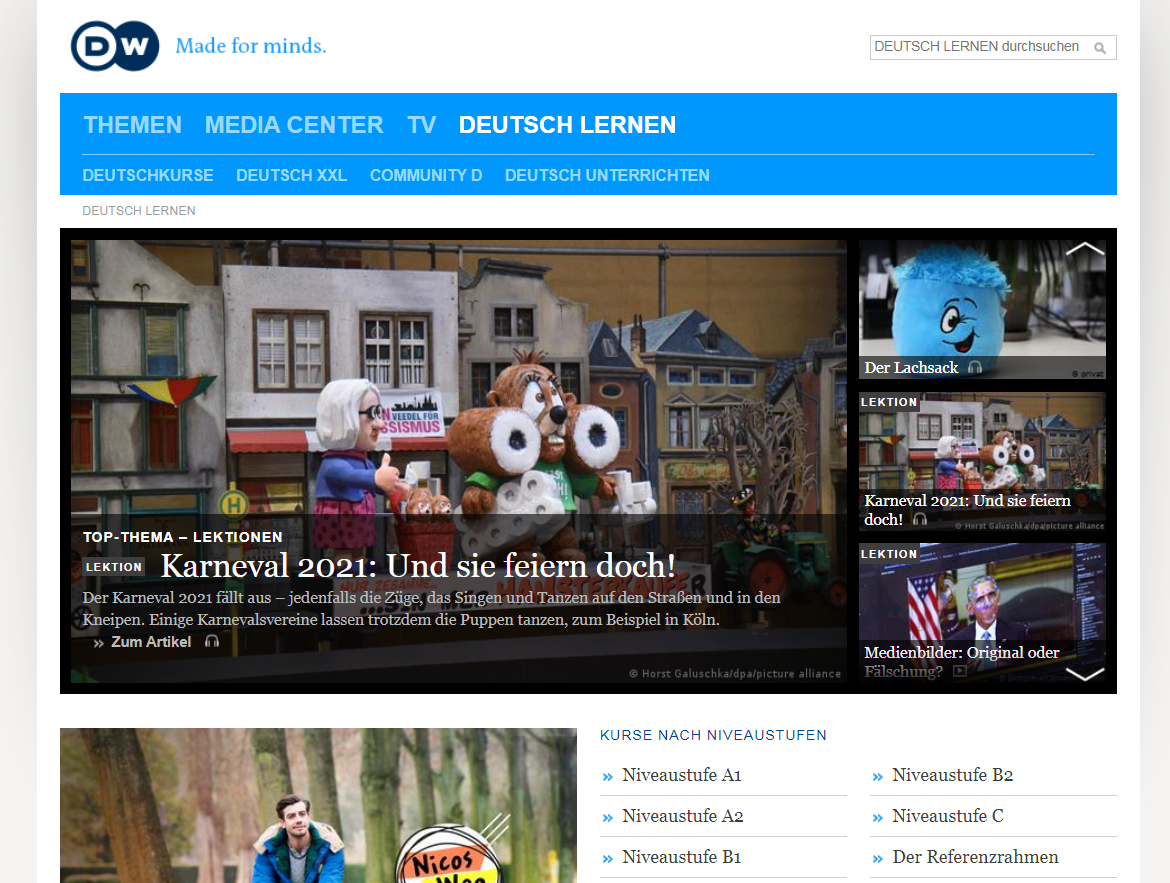 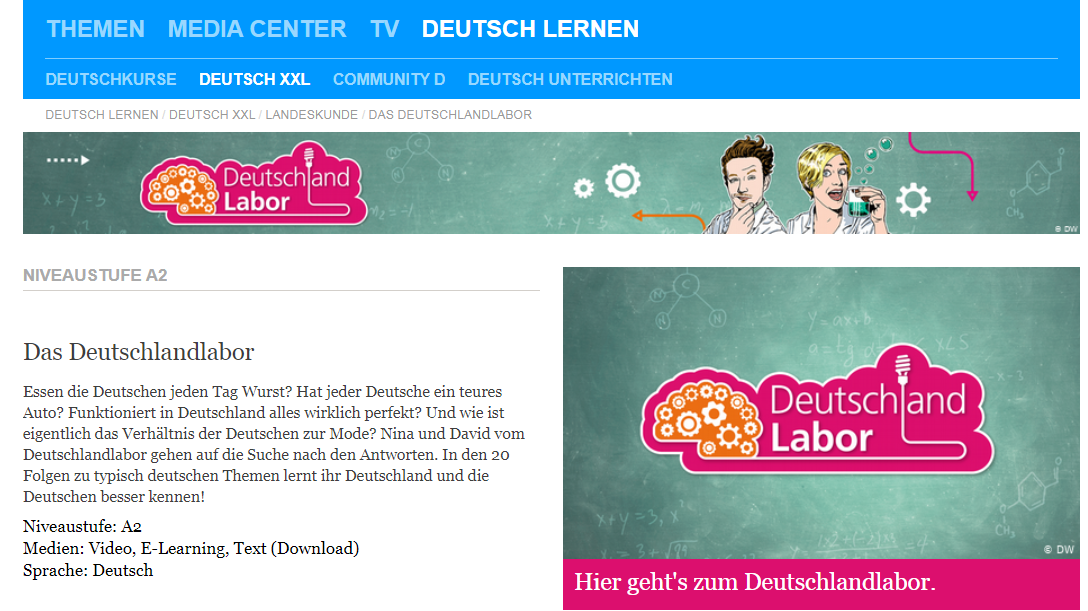 Deutsche Welle
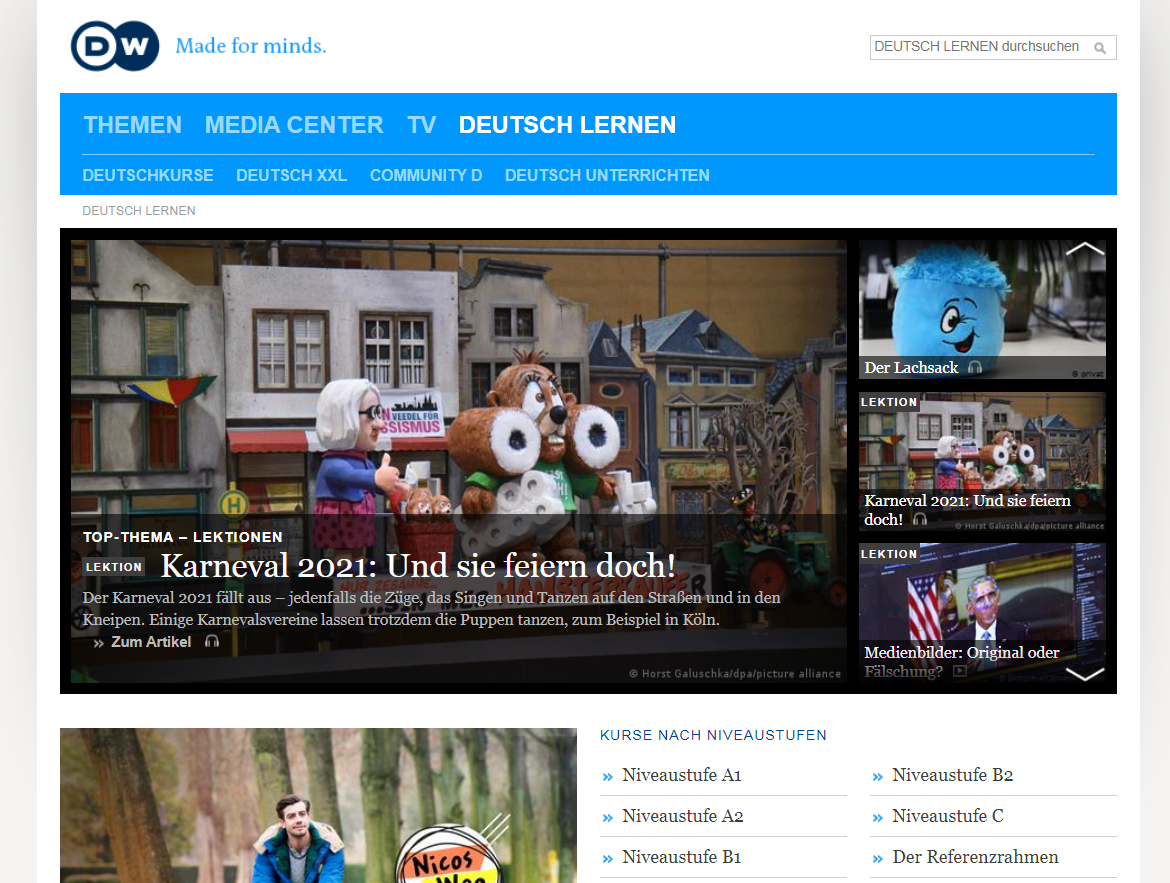 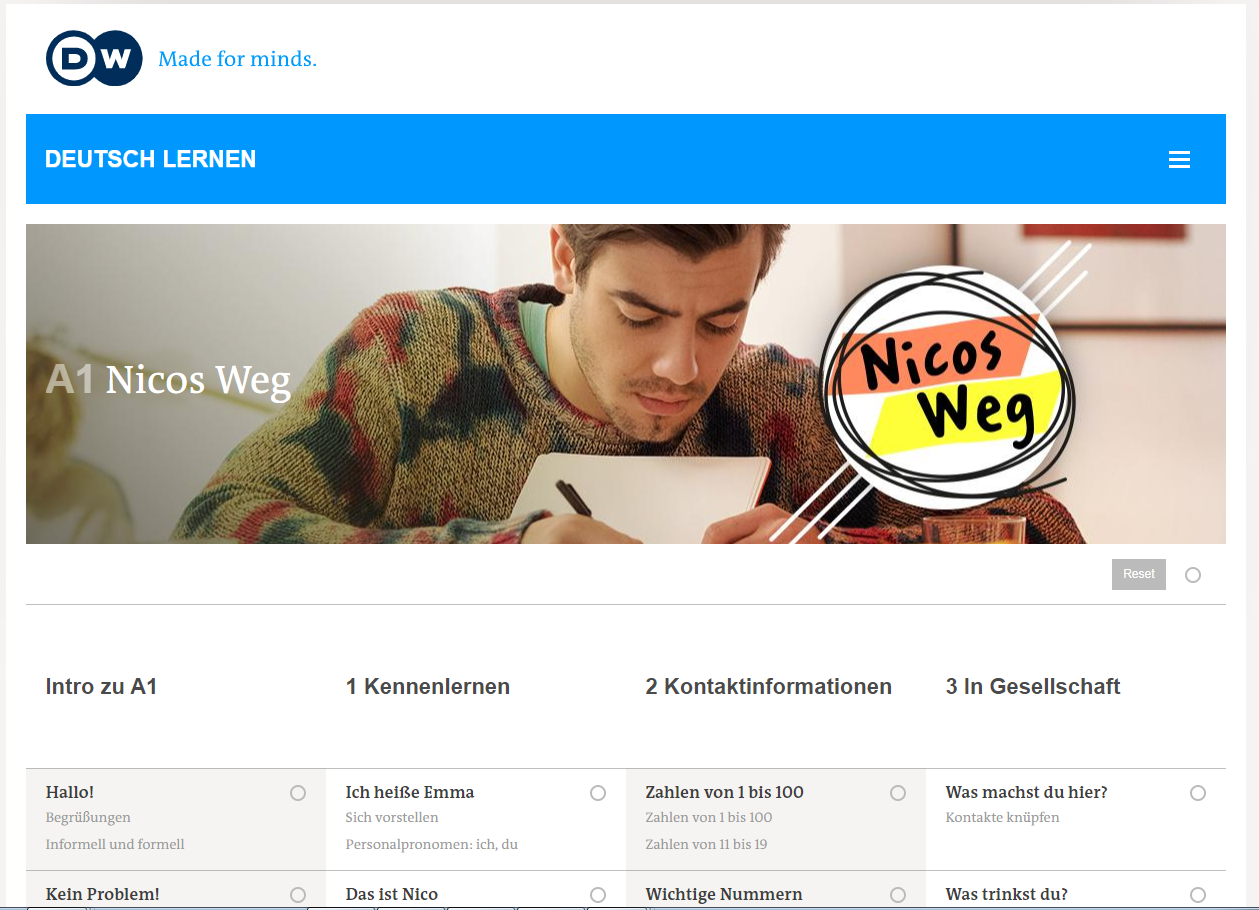 https://learngerman.dw.com/de/overview
Deutsche Welle
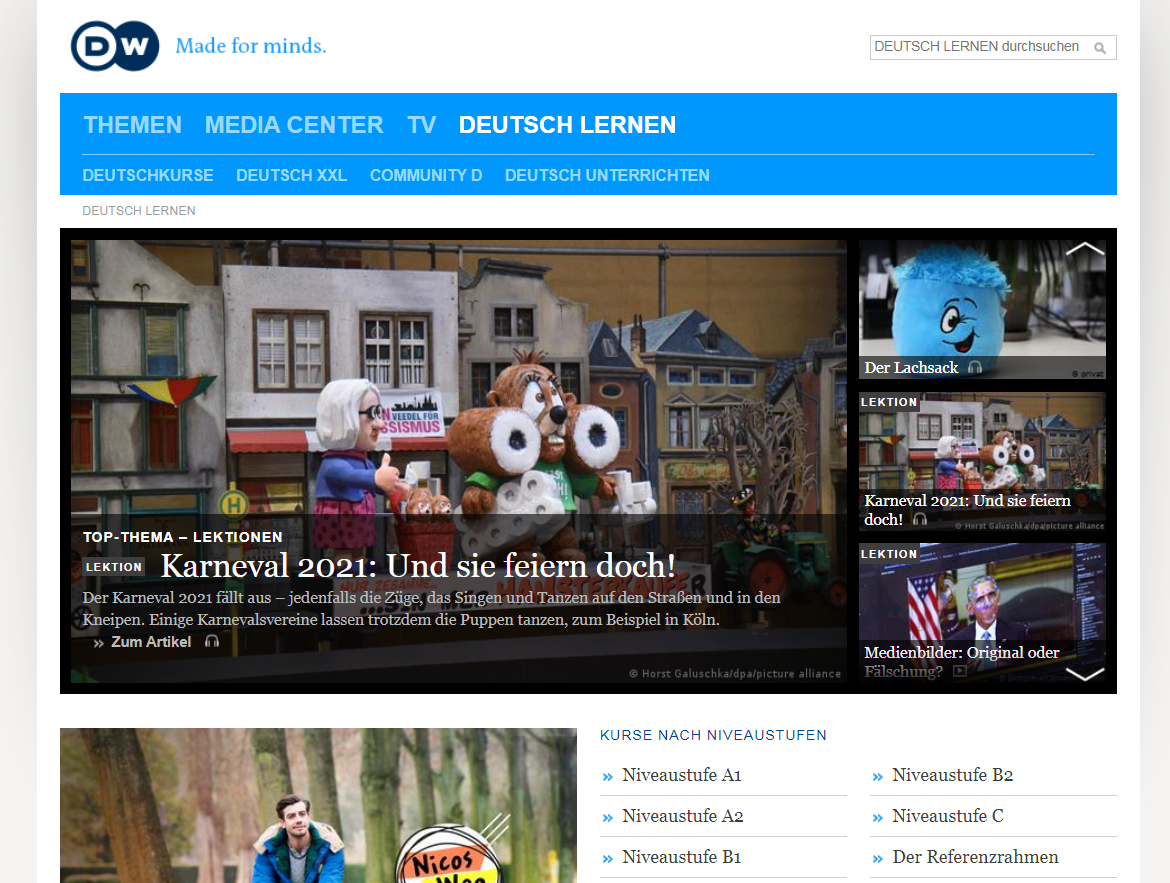 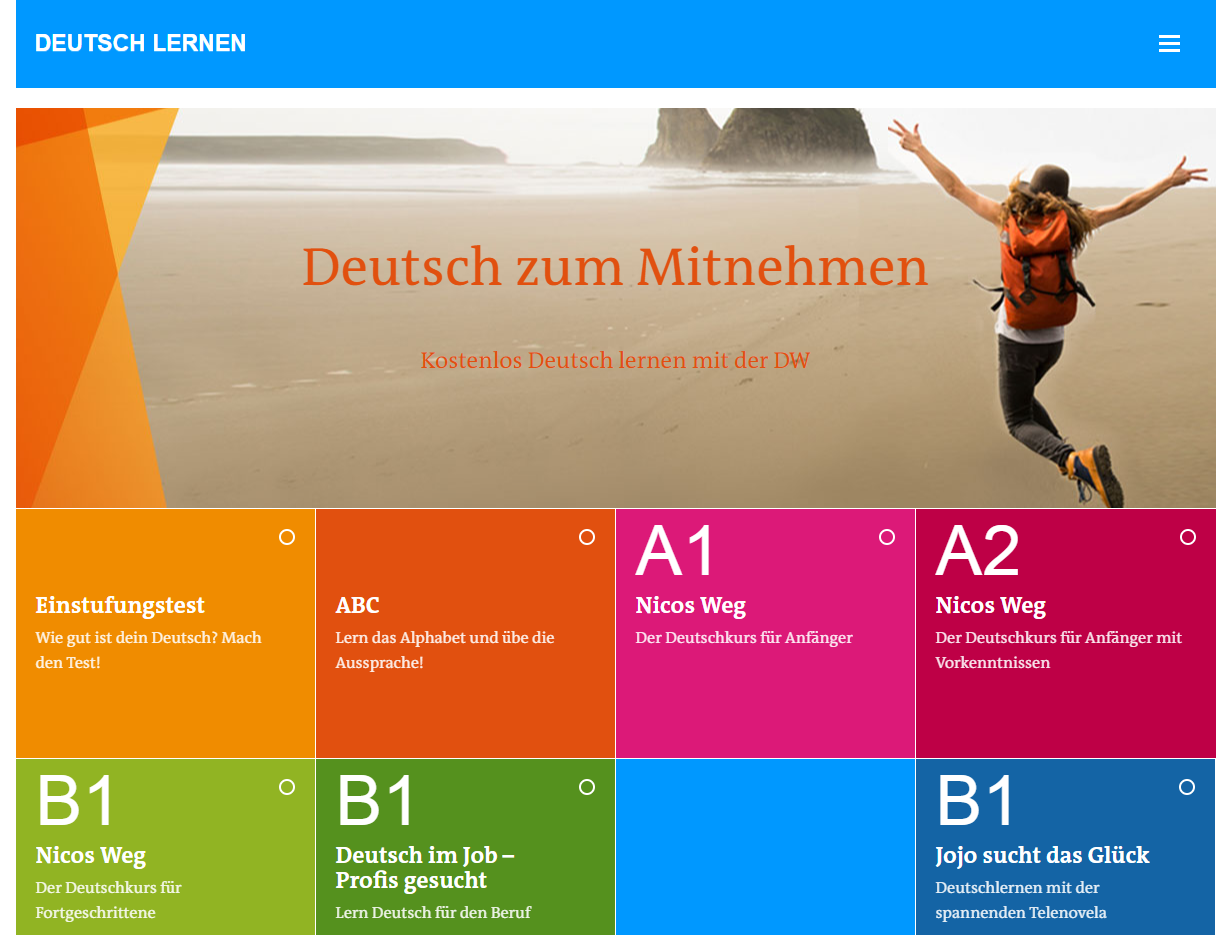 Didaktisierungstool
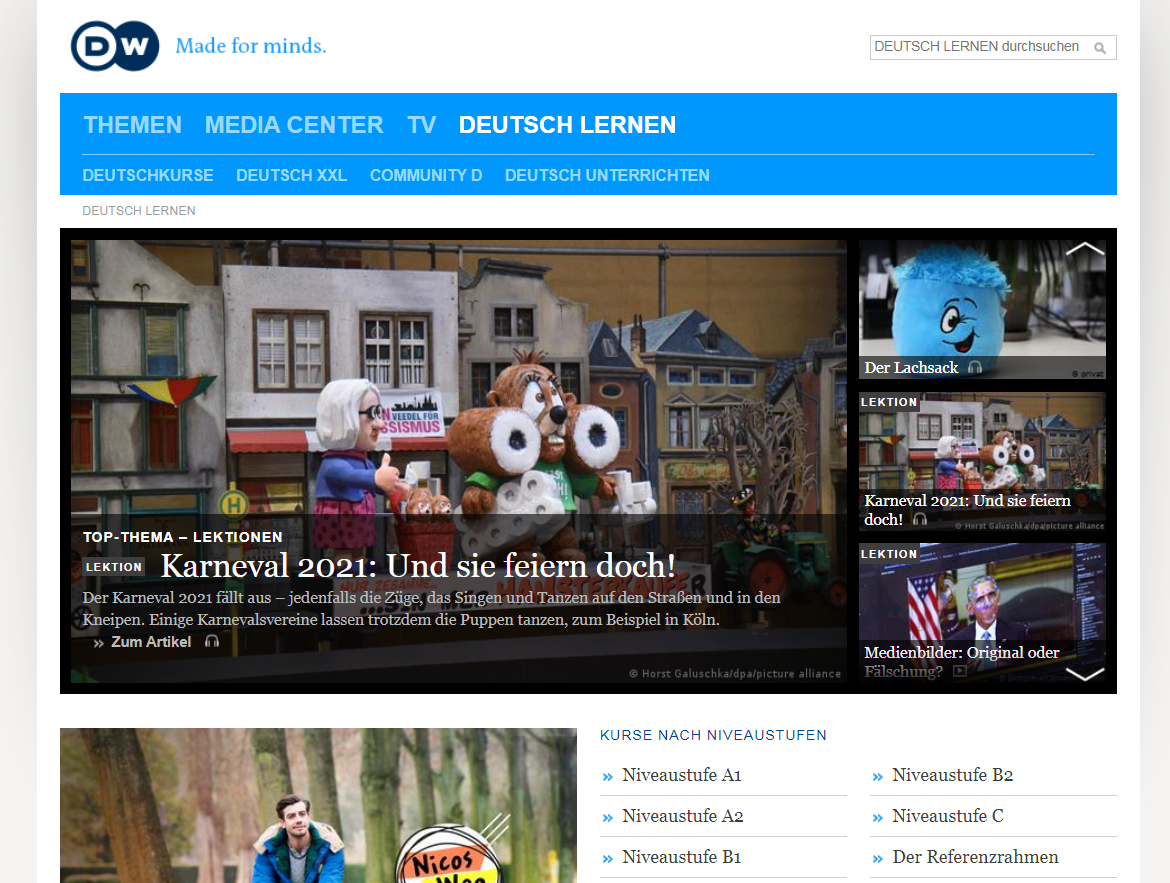 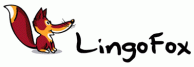 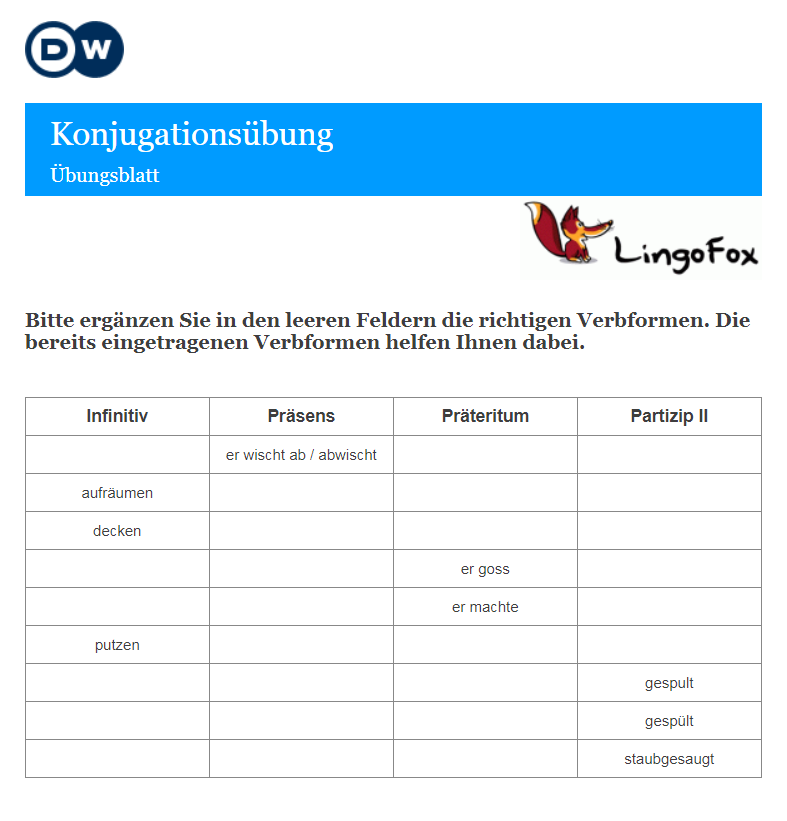 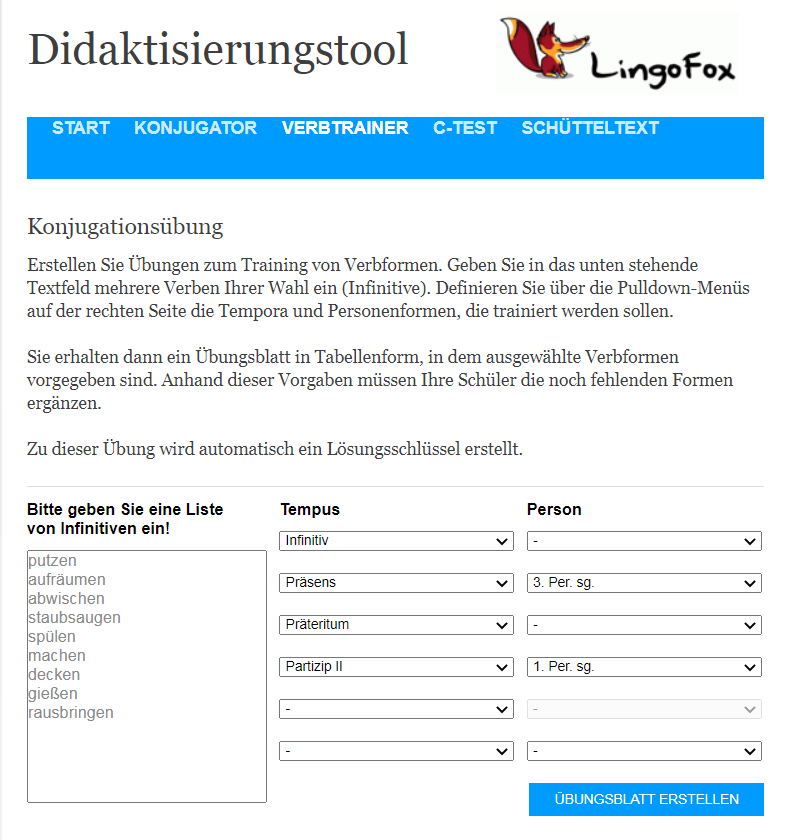 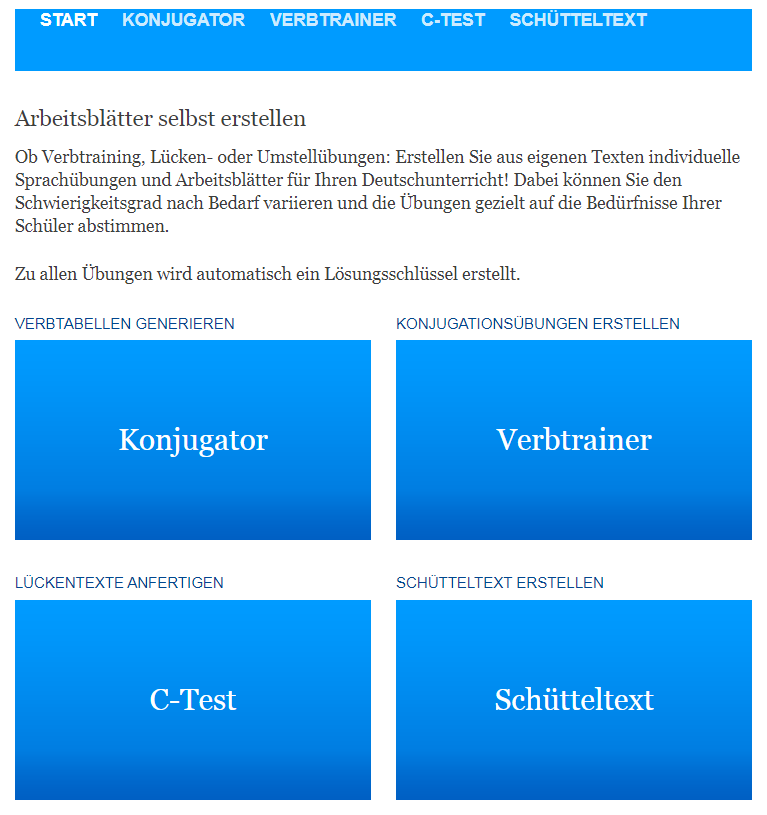 Didaktisierungstool
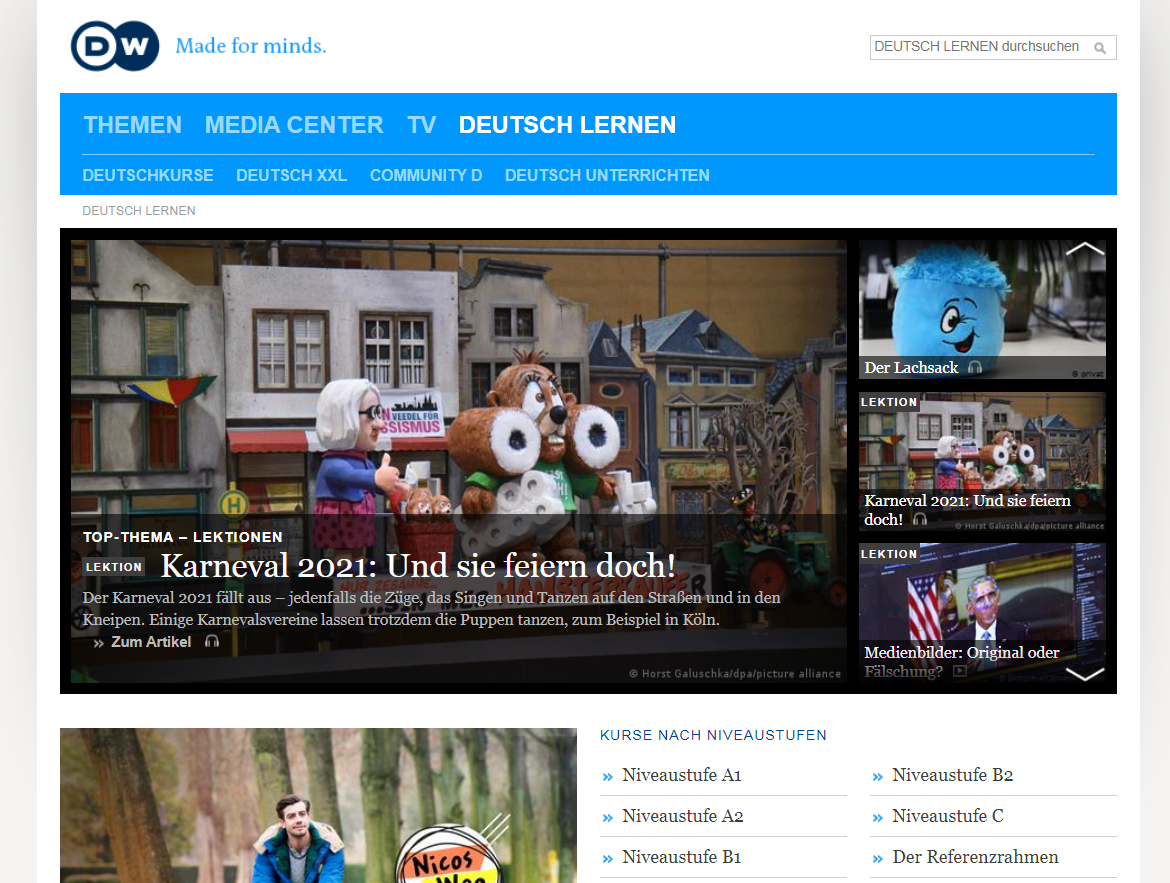 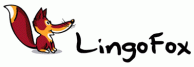 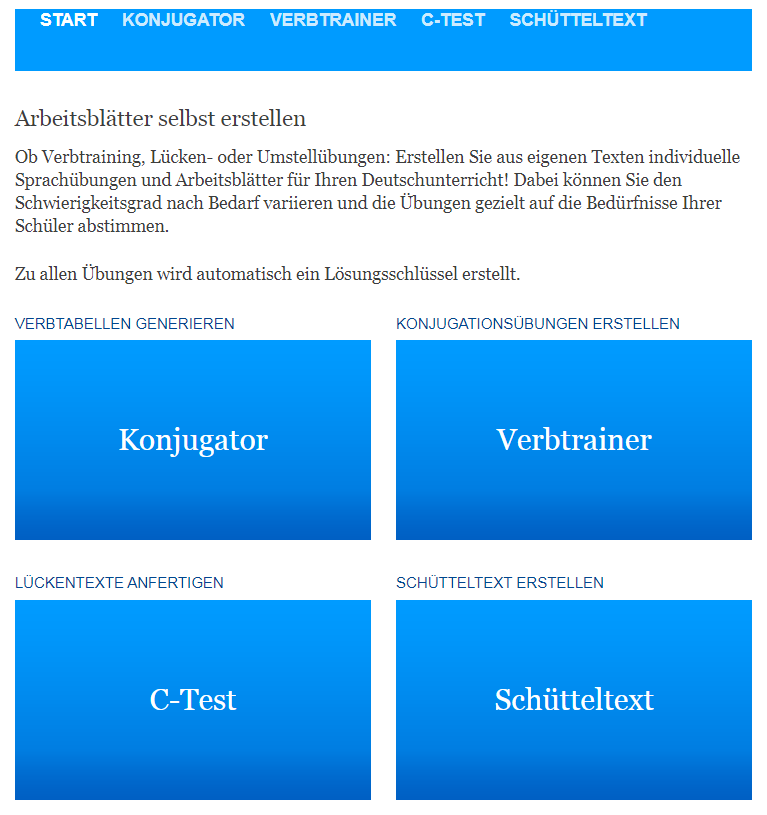 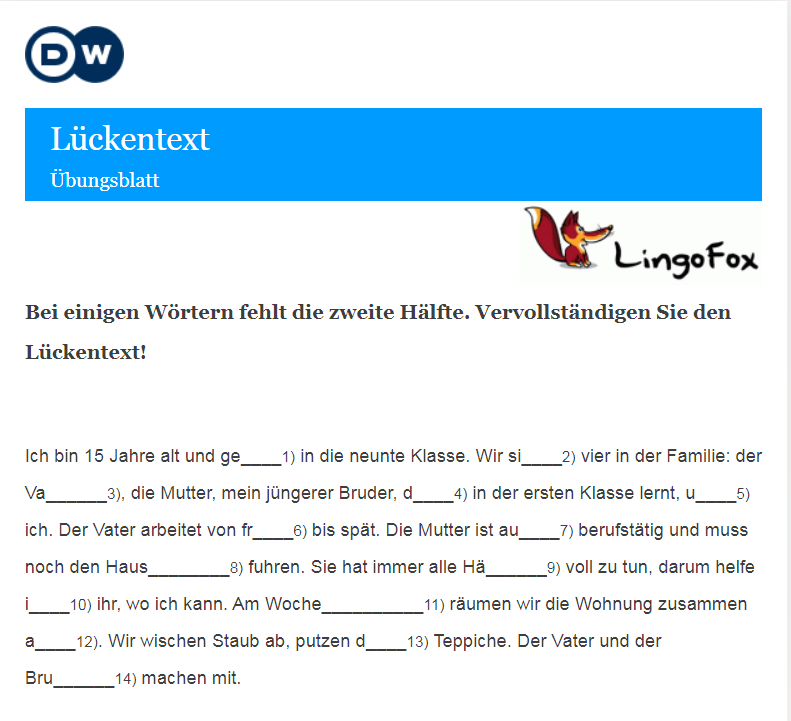 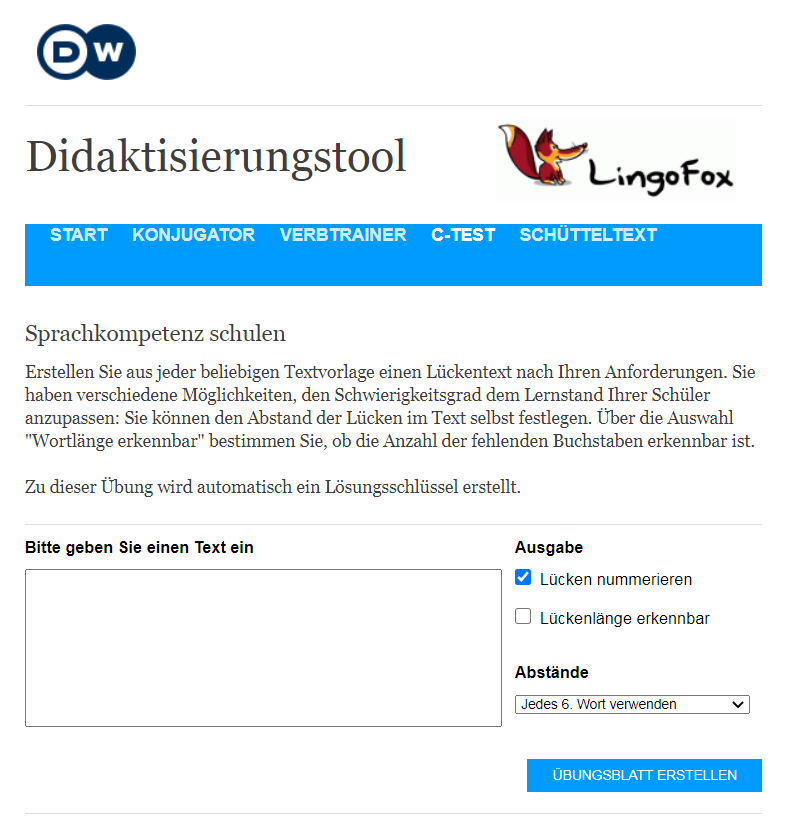 LearningApps.org
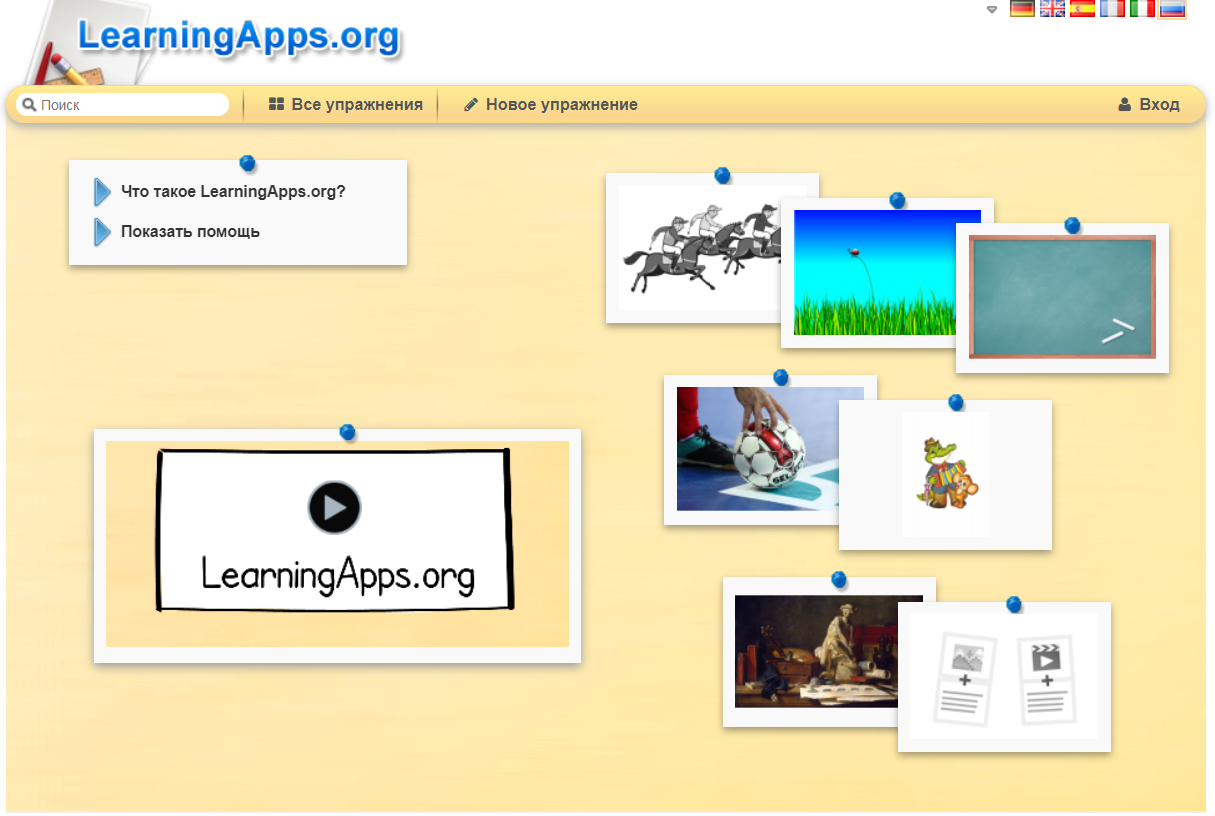 https://learningapps.org/createApp.php
Quizlet
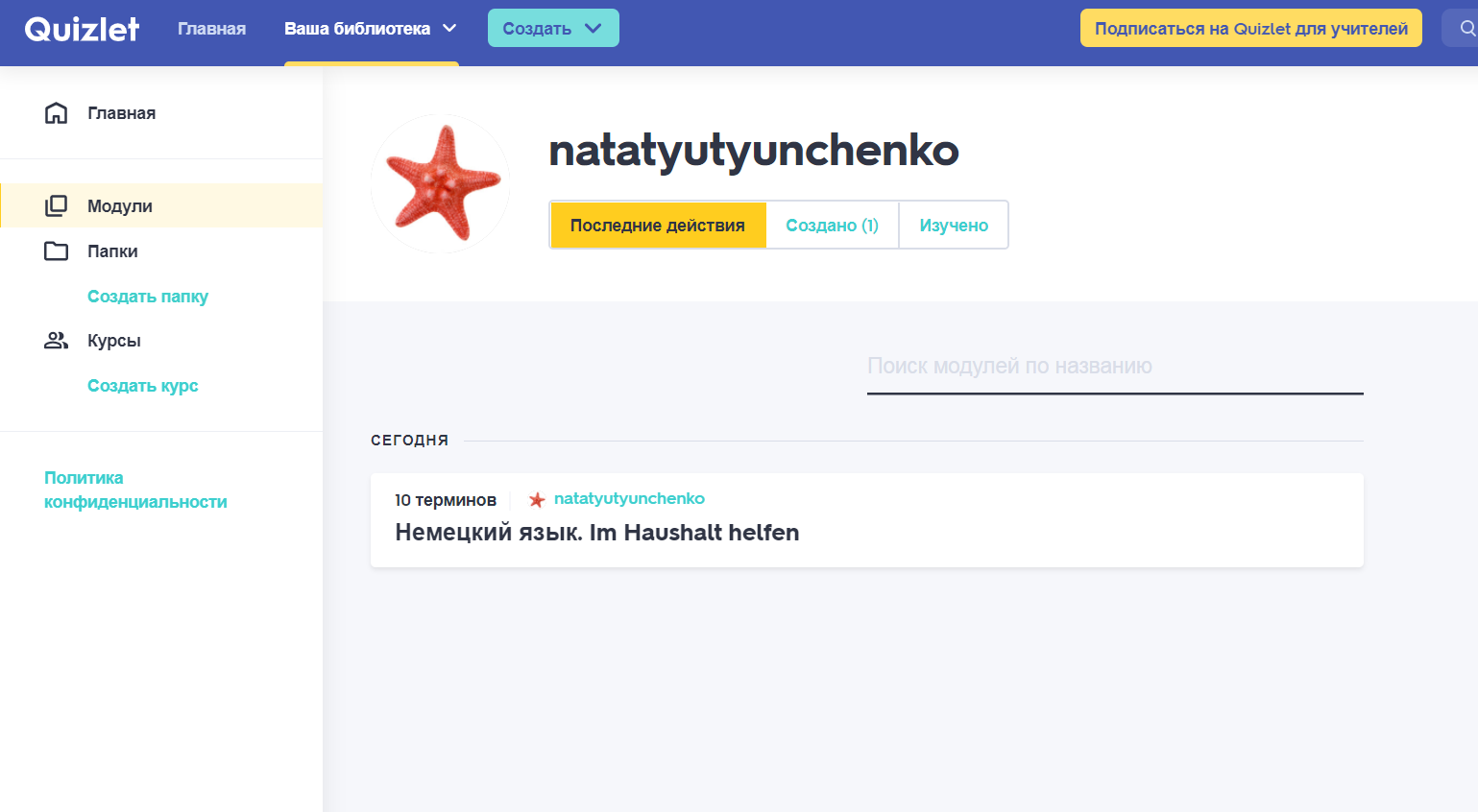 Quizlet
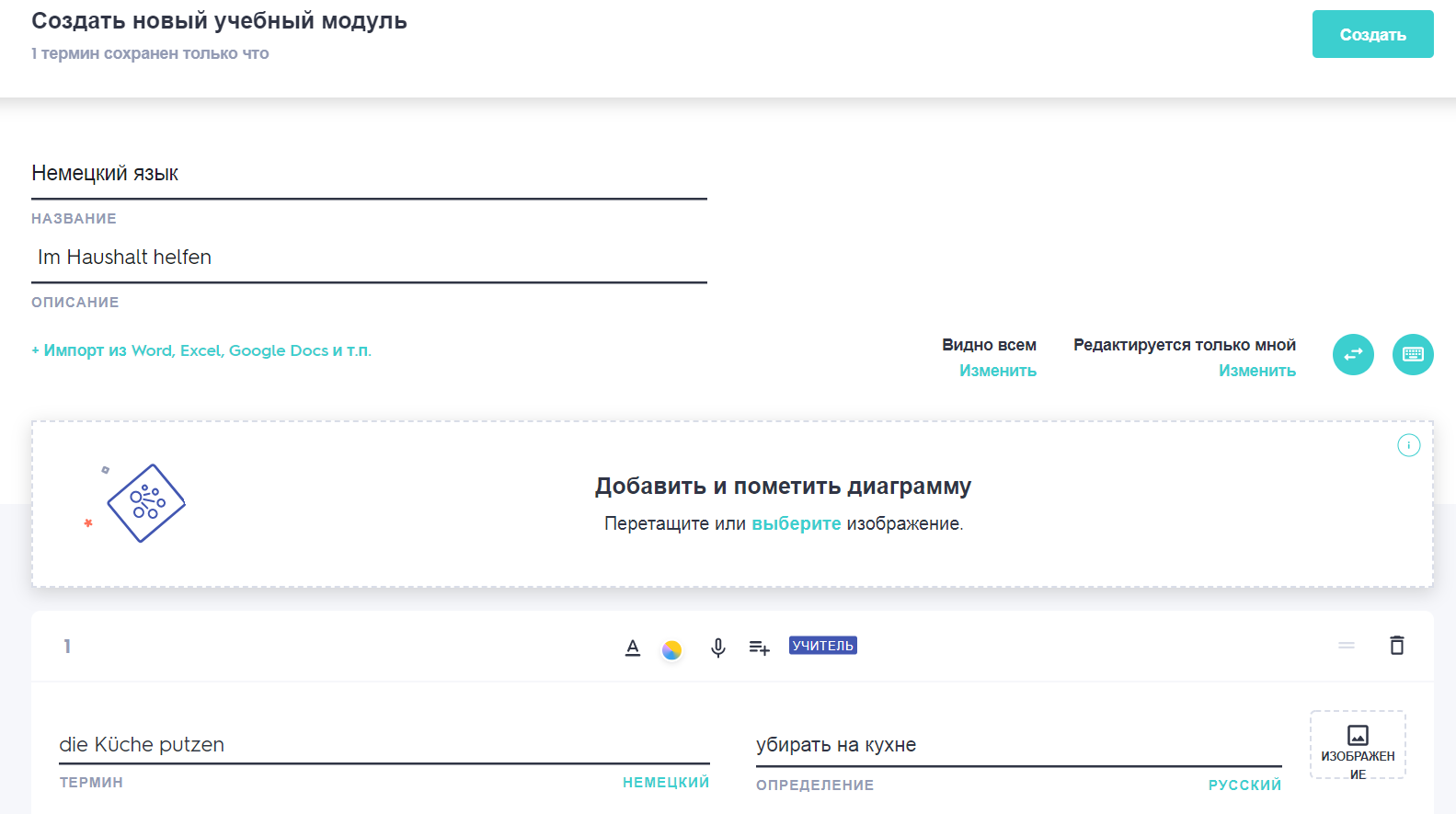 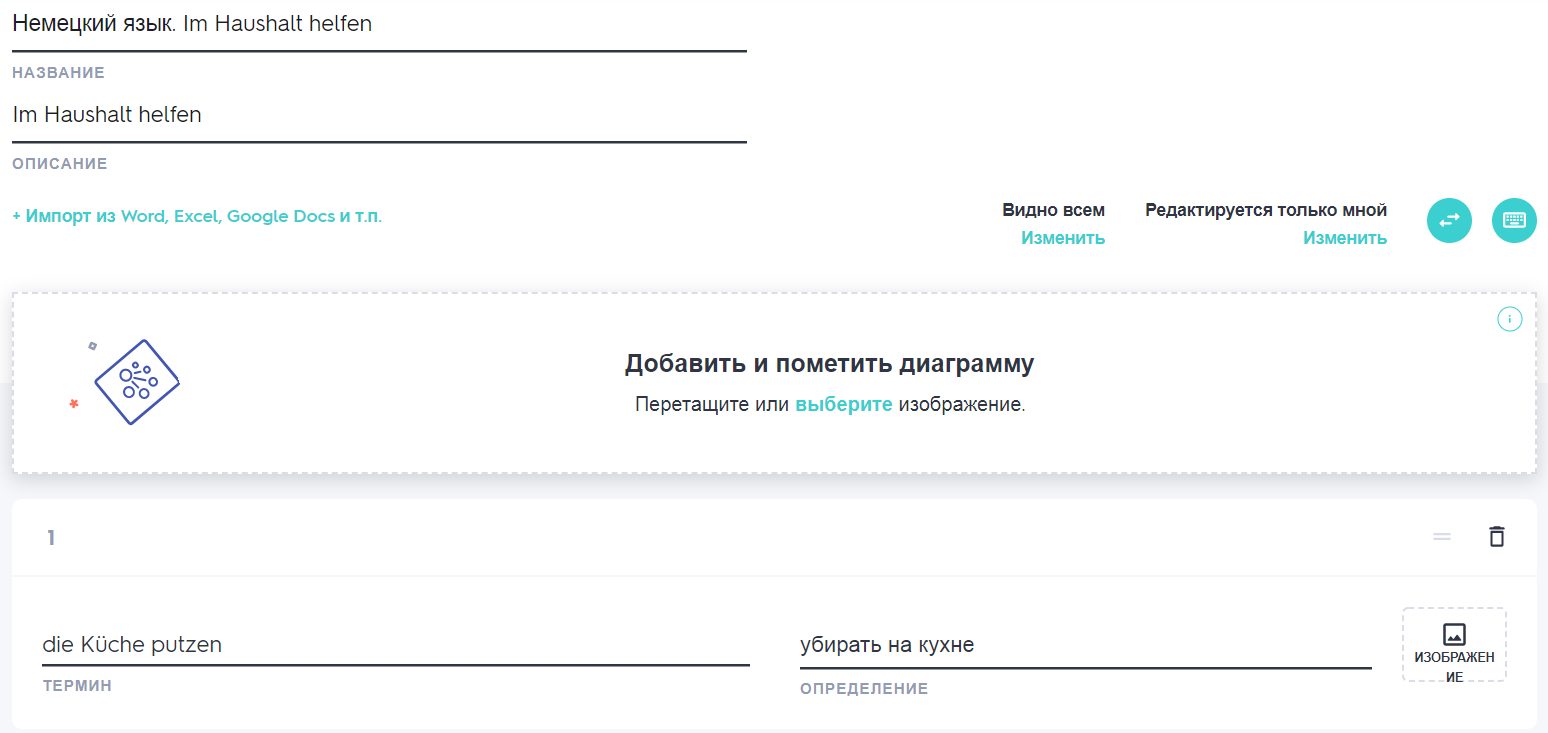 Quizlet
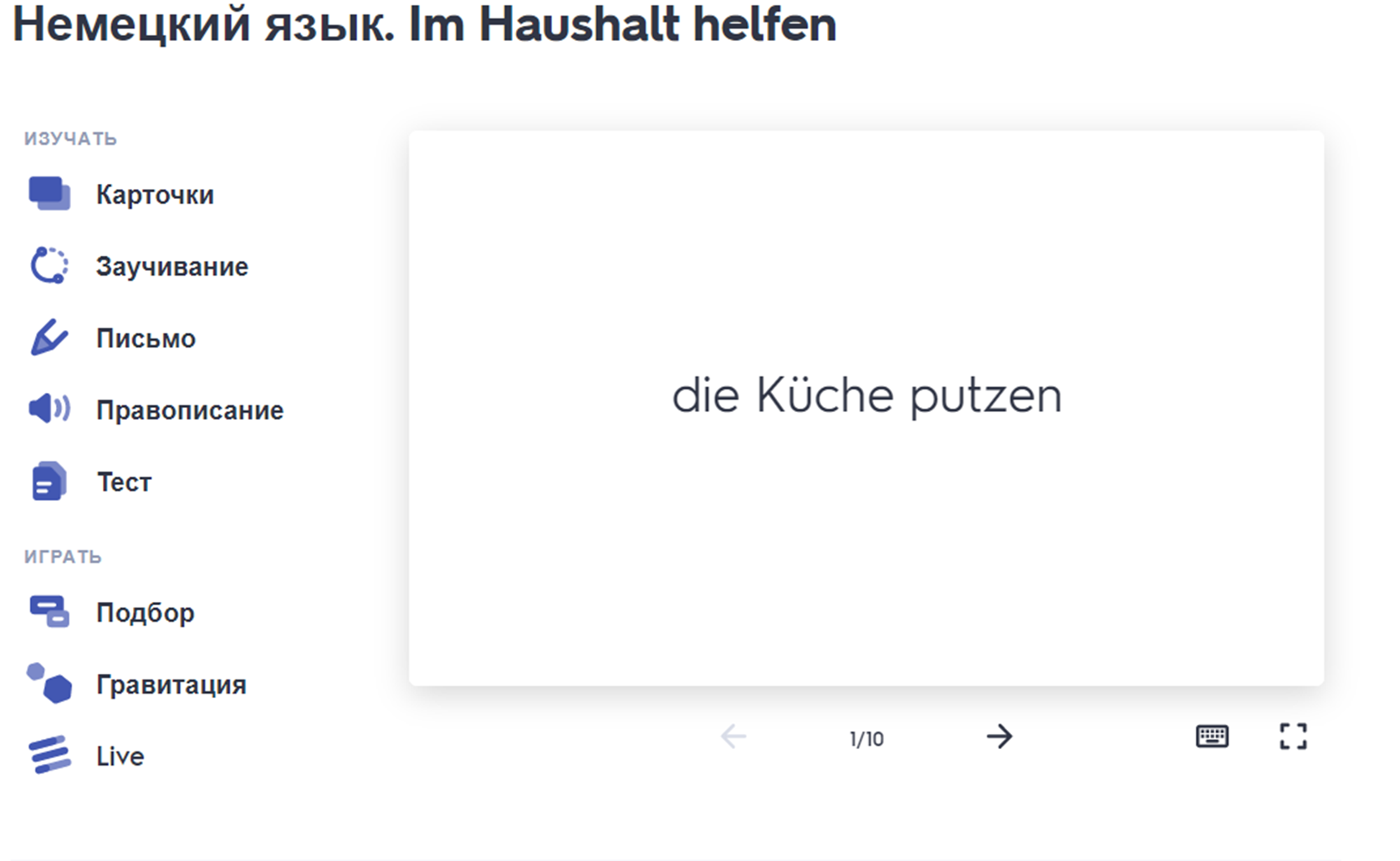 https://quizlet.com/_9fp87n?x=1jqt&i=3imr7x
Электронные образовательные ресурсы к урокам немецкого языка и внеурочной деятельности по предмету
https://www.easygerman.org — видеоблог для изучающих немецкий язык. Каждую неделю авторы канала выкладывают несколько обучающих видео, каждое — для определенного языкового уровня. Здесь вы найдете видео по грамматике, лексике, произношению, видео о немецкой культуре и языковых особенностях.
https://www.dw.com/de — Новости и аналитика со всего мира на немецком языке с возможностью перевода на 30 языков, включая, конечно, русский. Видео, аудиозаписи, актуальные темы сопровождаются интерактивными упражнениями. 
https://www.goethe.de/de — Здесь вы узнаете много нового о Германии, немецком языке и культуре. Представлены упражнения на тренировку лексики, грамматики, Институт имеет отделения во многих крупных городах России и СНГ.
https://www.pasch-net.de – для учащихся с углубленным изучением немецкого языка.
https://www.spektrumdeutsch.com - Курс немецкого языка как первого иностранного. Для тех, кто не сдается! Новый курс предназначен для 2–11 классов общеобразовательных организаций, а также школ, гимназий, лицеев с углубленным изучением немецкого языка
de-online.ru — портал для изучающих немецкий язык: грамматика, тексты, топики, аудирования, упражнения и многое другое для успешного изучения немецкого языка.
studygerman.ru — Онлайн уроки немецкого языка для всех уровней Лексика, грамматика, репетиторы, статьи и топики, тесты, немецкий по Skype.
http://startdeutsch.ru  — Этот ресурс содержит все необходимое для изучения немецкого от начального уровня до продвинутого. Если вас интересует переезд в Германию, то здесь вы найдёте много полезной информации по этому вопросу.
https://lingust.ru  — Изучение немецкого языка с нуля! Решили выучить немецкий язык, но не знаете с чего начать? Специально для вас были подготовлены онлайн-уроки по изучению немецкого языка.
Deutsche-welt – еще один сайт, который порадует множеством разнообразных вариантов. Помимо онлайн-курсов, тут есть подборки статей и словари немецкого языка.
https://www.busuu.com/ru – версия этого сайта доступна также и в виде мобильного приложения. С помощью этой социальной сети можно пополнить свой словарный запас и общаться с носителями языка в видеочате.
https://learningapps.org - приложение  создано для поддержки обучения и преподавания с помощью небольших общедоступных интерактивных упражнений. Данные упражнения создаются онлайн и в дальнейшем могут быть использованы в образовательном процессе. Для создания таких упражнений на сайте предлагается несколько шаблонов (упражнения на классификацию, тесты с множественным выбором и т. д.).
Электронные образовательные ресурсы к урокам английского языка и внеурочной деятельности по предмету:
http://www.britishcouncil.org/learnenglish - Learn English is a portal that links to all of our websites for teachers and learners of English.
http://lessons.study.ru - все для тех, кому нужен английский язык
http://www.autoenglish.org  - огромное количество онлайн материалов с возможностью распечатать
 http://www.epals.com/ - Сайт для поиска penpals
http://www.bbc.co.uk/schools/starship/english  - разнообразные игры (jumbledwords и др.) со звуком
http://www.kindersite.org/Directory/DirectoryFrame.htm - все для детей (песни,  игры, истории)
http://www.lclark.edu/~krauss/toppicks/toppicks.html- Educational Video Games offer a powerful way to learn basic skills.
http://englishtips.org/ - 138 статей для изучающих английский, ежедневно - новый мини-урок английского бесплатно, и наш новый раздел вопросов и ответов!
http://www.english-to-go.com  - уроки специалистов агентства Рейтер для аудирования
Легко и весело сделан сайт Английский язык.ru
https://english-study-cafe.ru – для тех, кто учит и учится английскому языку. Песни
http://www.cln.org/themes/songs.html - Songs for Children Theme Page
http://www.falsefriends.ru/kids_songs.htm - Множество детских песенок на английском языке, некоторые - с музыкой
Self-StudyQuizzesfor ESL StudentsБольшая коллекция тестов, контрольных опросов, викторин и т.д.
InteractiveTestsandQuizzesforLearnersofEnglishИнтерактивные тесты для учеников всех уровней по лексике или грамматике.